Wir stellen uns vor:Professur
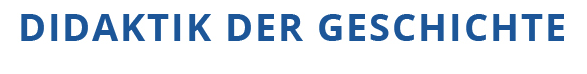 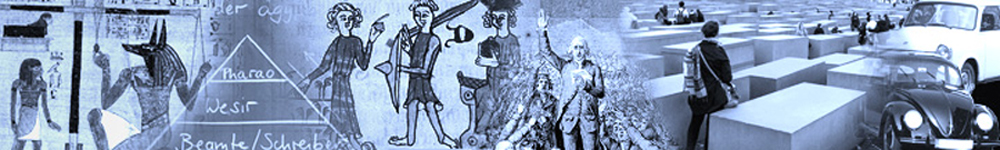 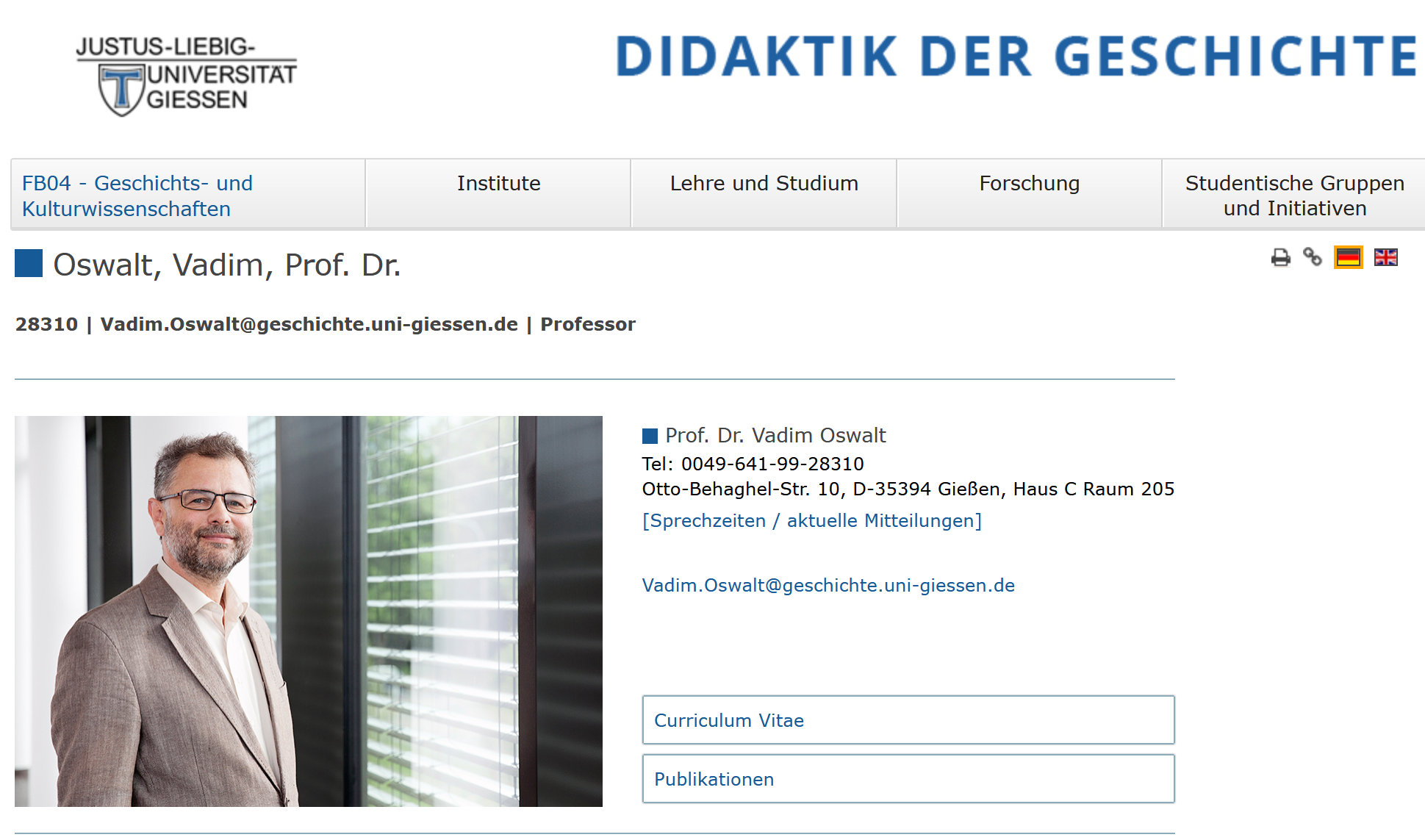 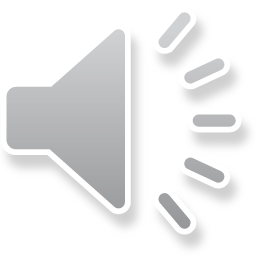 Vorstellung wichtiger Veranstaltungsformen und Aufgabenfelder unsere Professur durch ihre Mitglieder
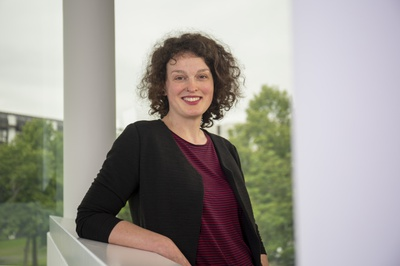 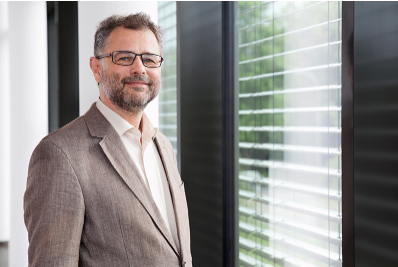 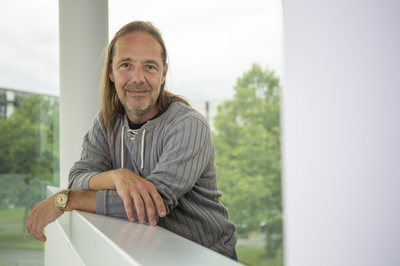 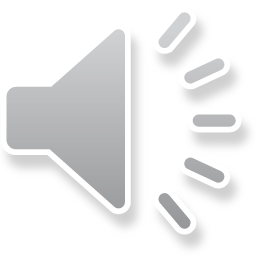 Einführungsvorlesung: Vadim Oswalt
Projektseminare: Caroline Clormann
Exkursionen: Thomas Göttlich
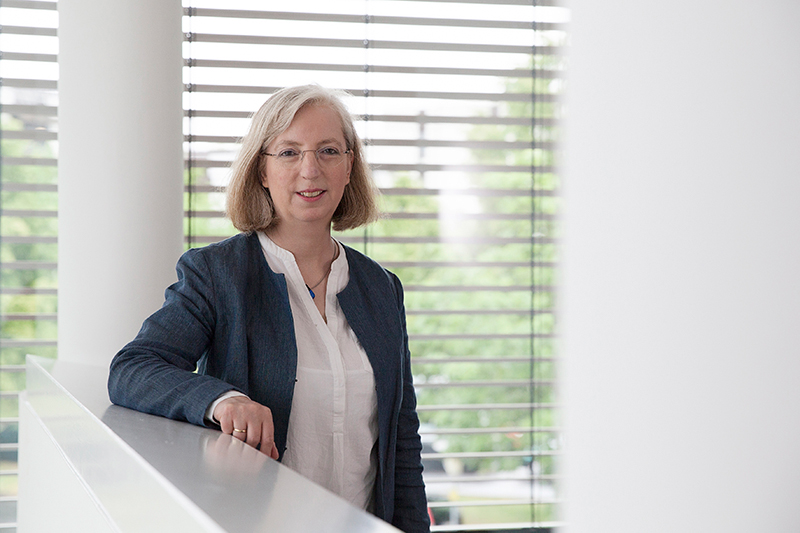 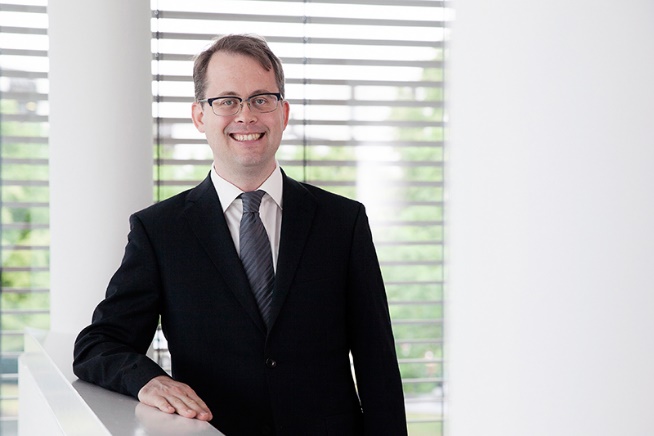 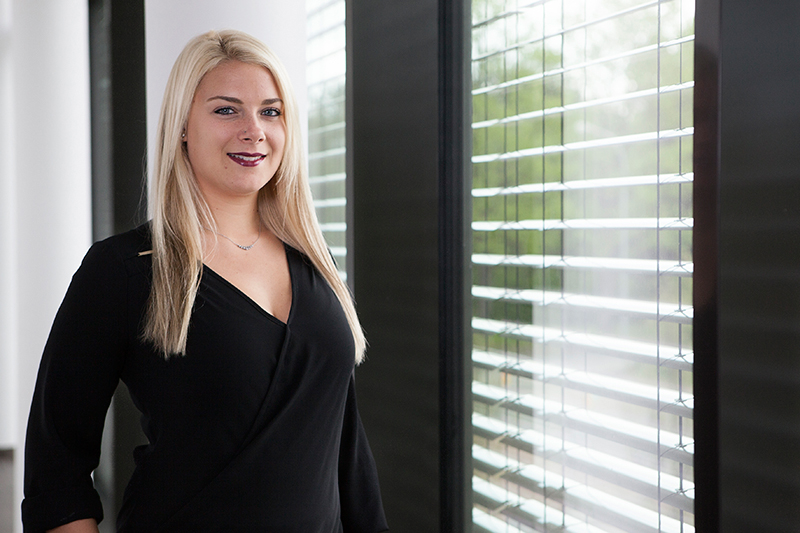 Sekretariat: Monja Geretschläger
Haupt- und Oberseminare / Geschichtskultur:
Andreas Willershausen
Quellenportfolio: Monika Rox-Helmer
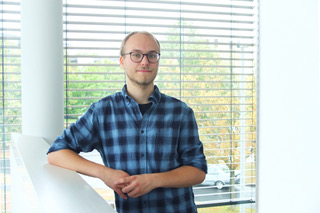 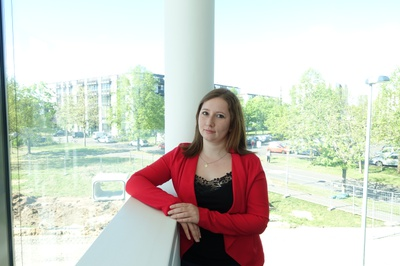 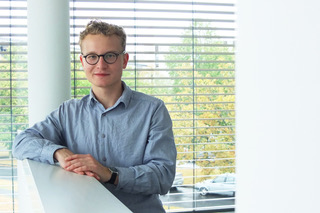 Handapparat Geschichtsdidaktik (HAP) und Service für Studierende: Justus Grebe, Larissa V. Schulz und Henning Tauche
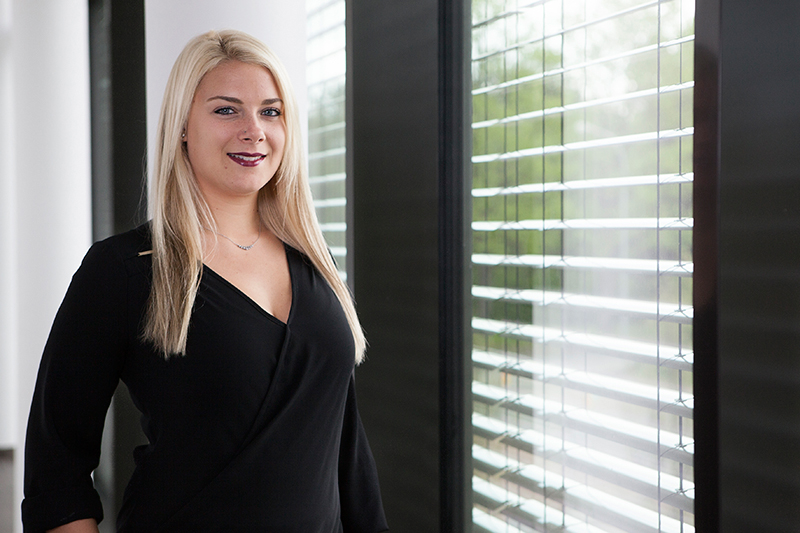 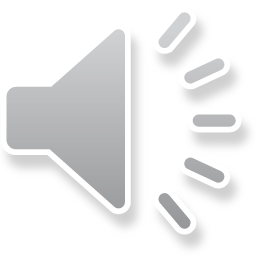 Das Sekretariat
Monja GeretschlägerFB 04 – Historisches InstitutDidaktik der GeschichtePhilosophikum I, Haus C 1, Raum 206Otto-Behaghel-Str. 10 35394 Gießen

Telefonisch: 0641 99-28301Per E-Mail:  Monja.Geretschlaeger@geschichte.uni-giessen.de

Das Sekretariat steht Ihnen bei allen Fragen und Vorgängen aus dem Bereich der Verwaltung des Studiengangs Didaktik der Geschichte zur Verfügung. Hier erhalten Sie Informationen und auch ggf. Weiterleitungen an die richtigen Ansprechpartner für ihr Anliegen. Im Sekretariat können Sie Formulare abholen, Unterlagen abgeben und erhalten Auskunft über Sprechstundentermine sowie Zeiten und Räumlichkeiten Ihrer Lehrveranstaltungen.
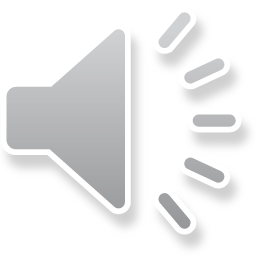 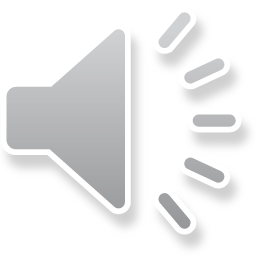 Das Fachpraktikum – Die Theorie auf dem Prüfstand der Praxis
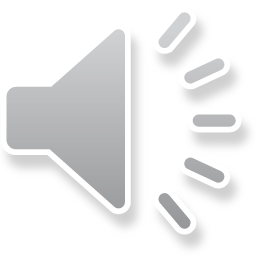 Leitfaden zum
Fachpraktikum Geschichte
 
Die Studierenden im Fachpraktikum sind Anfänger im Unterrichten des Faches Geschichte. Sie haben zwar bereits das Allgemeine Schulpraktikum (ASP) absolviert, einige besitzen auch weitere Unterrichtserfahrungen, aber selten sind dabei die Besonderheiten und Schwierigkeiten des Faches Geschichte diskutiert worden. Die bisherigen Unterrichtserfahrungen sind eher unter allgemein pädagogischen Leitlinien besprochen und reflektiert worden. …......
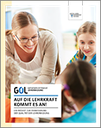 https://www.uni-giessen.de/fbz/fb04/institute/geschichte/didaktik/karteikartenseiten/lehre/module2/schulpraktische-studien
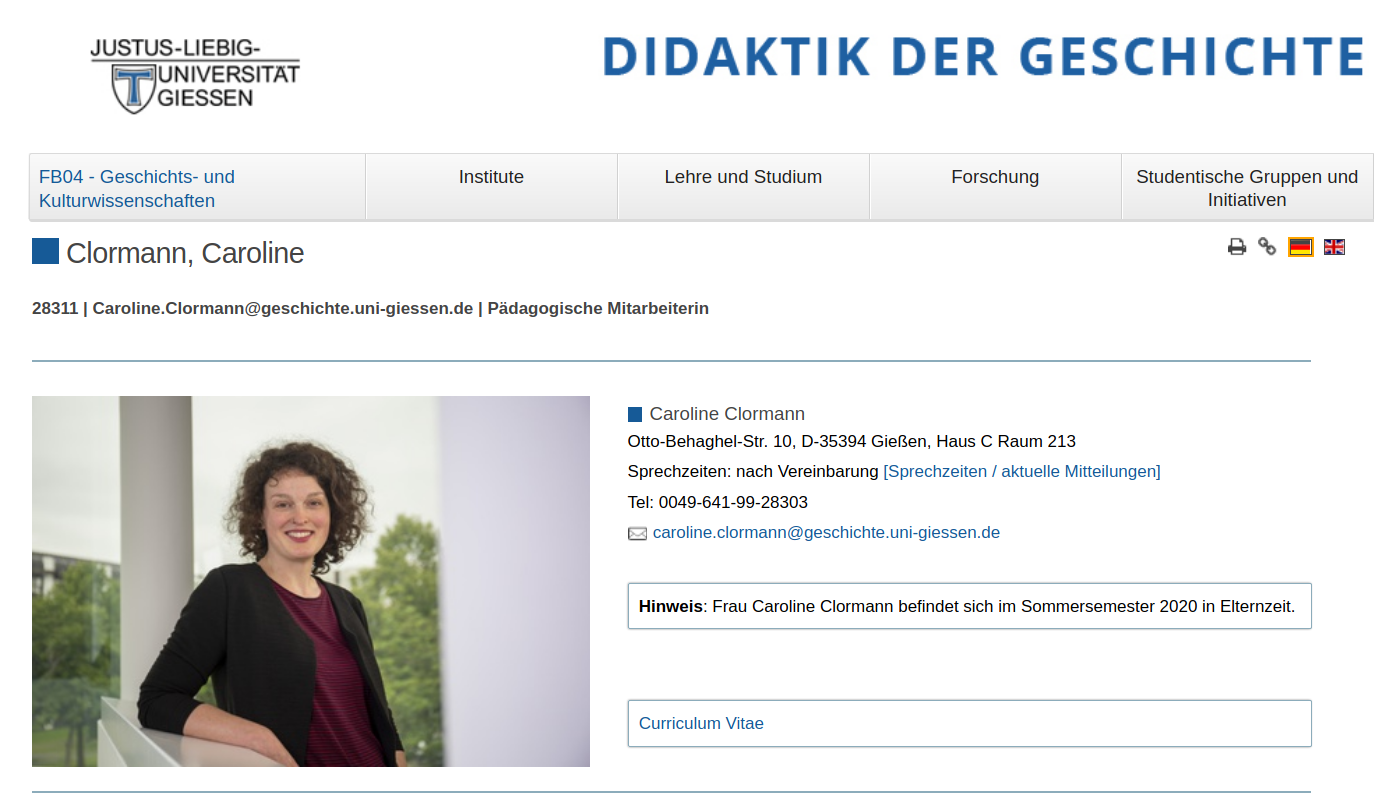 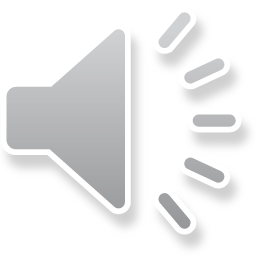 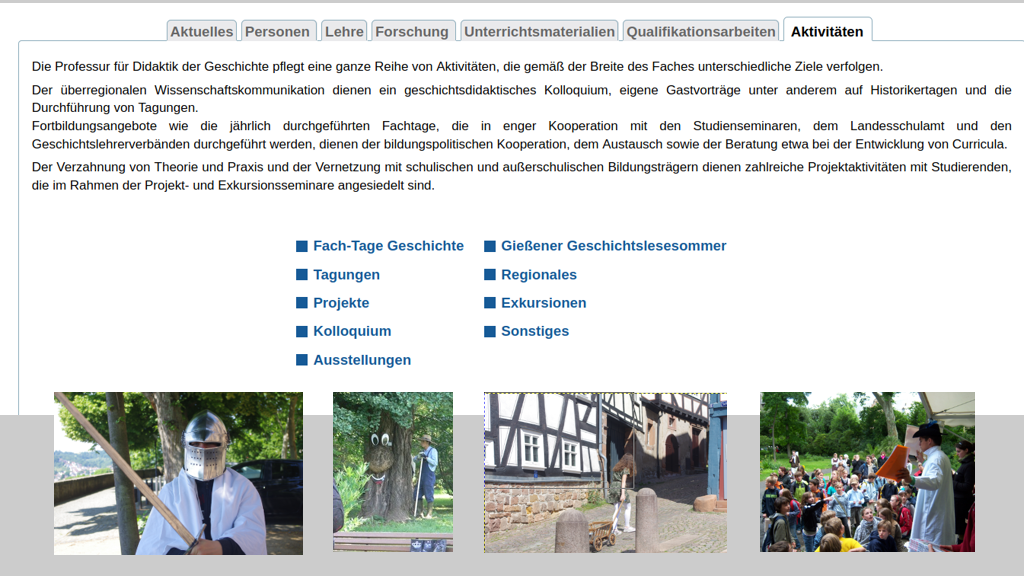 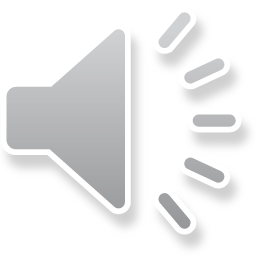 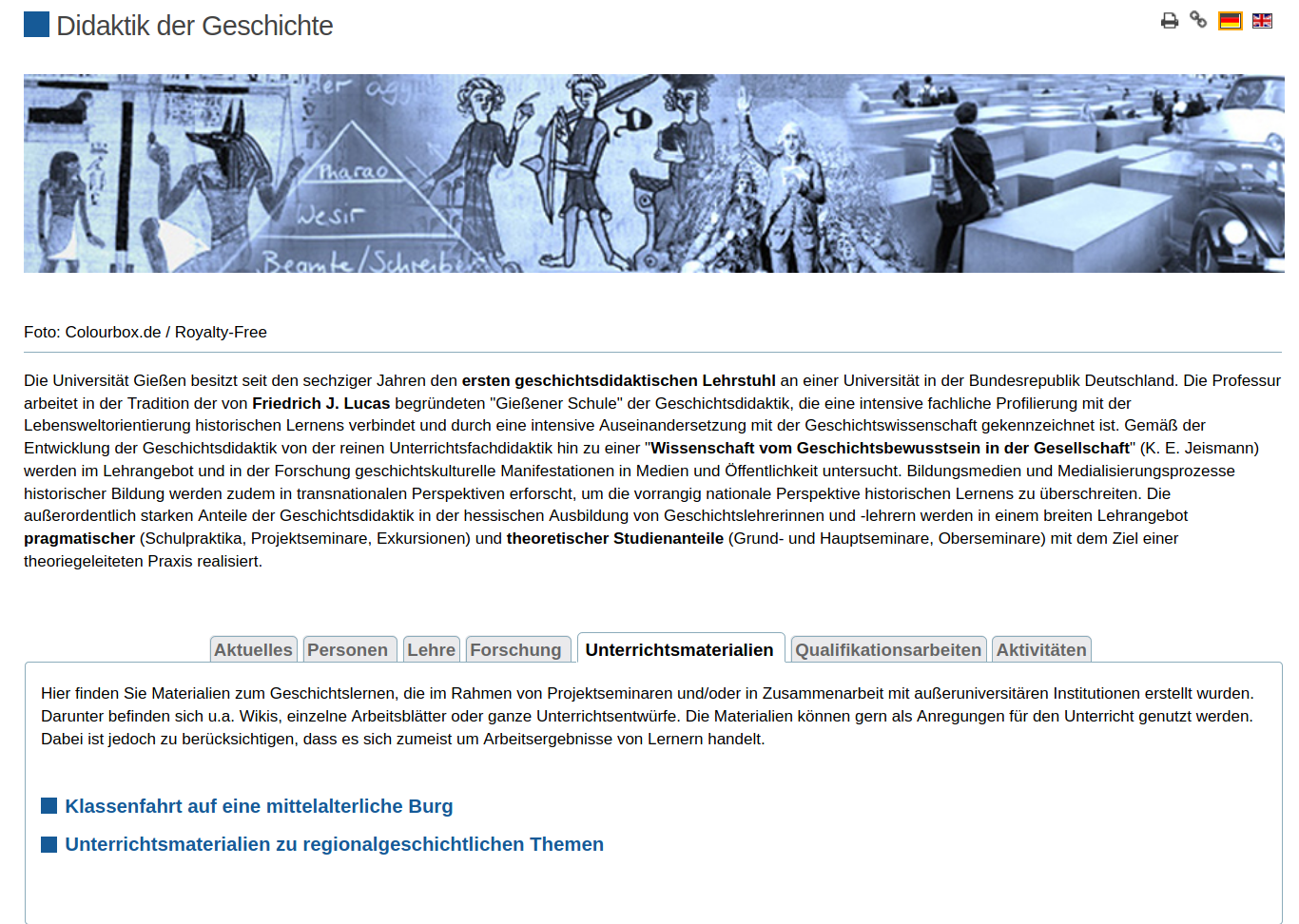 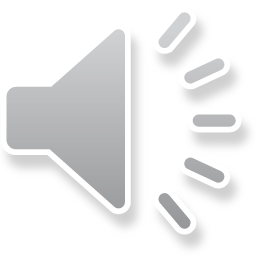 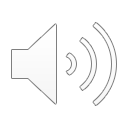 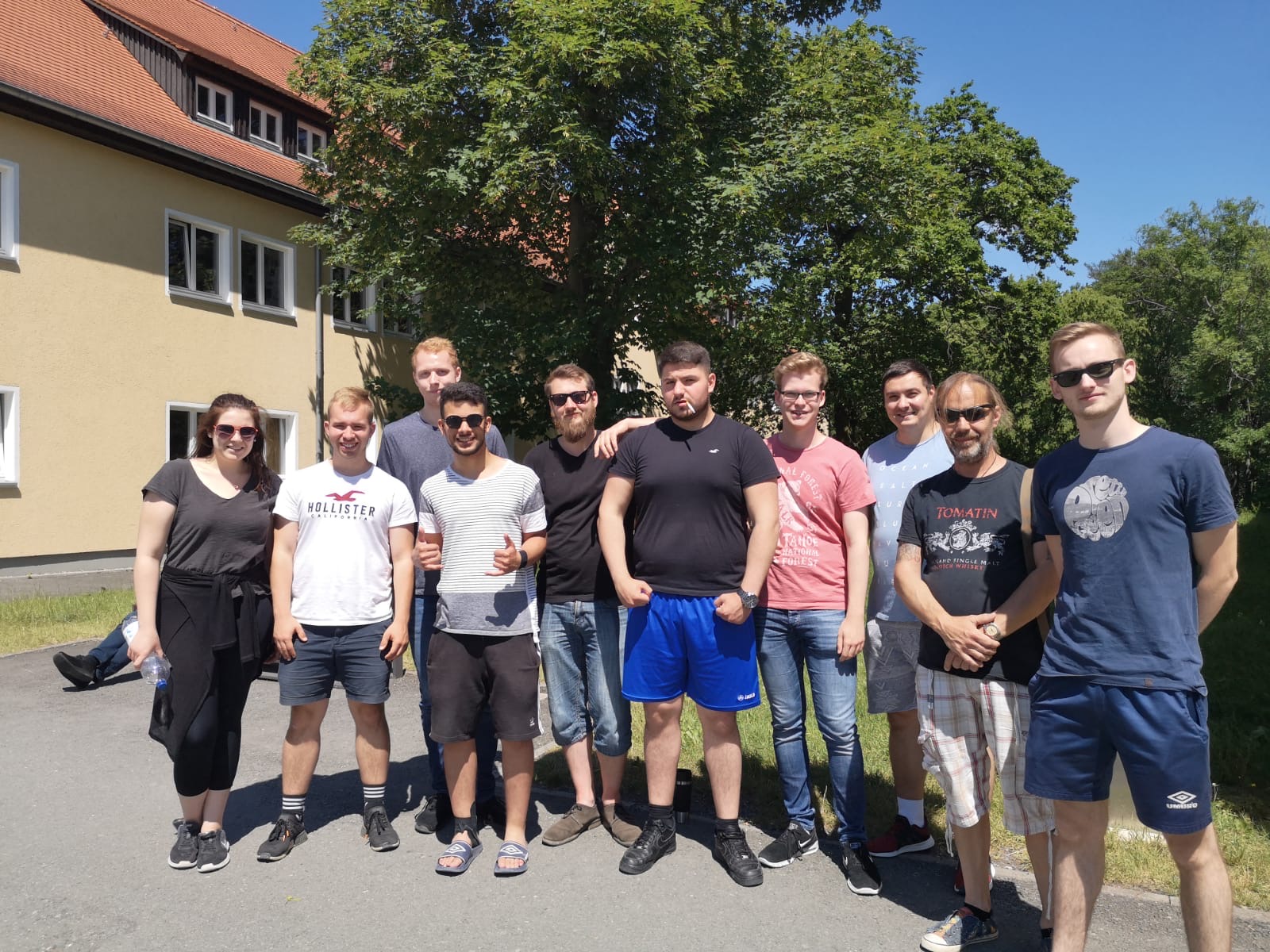 Exkursion nach 
Buchenwald 2019
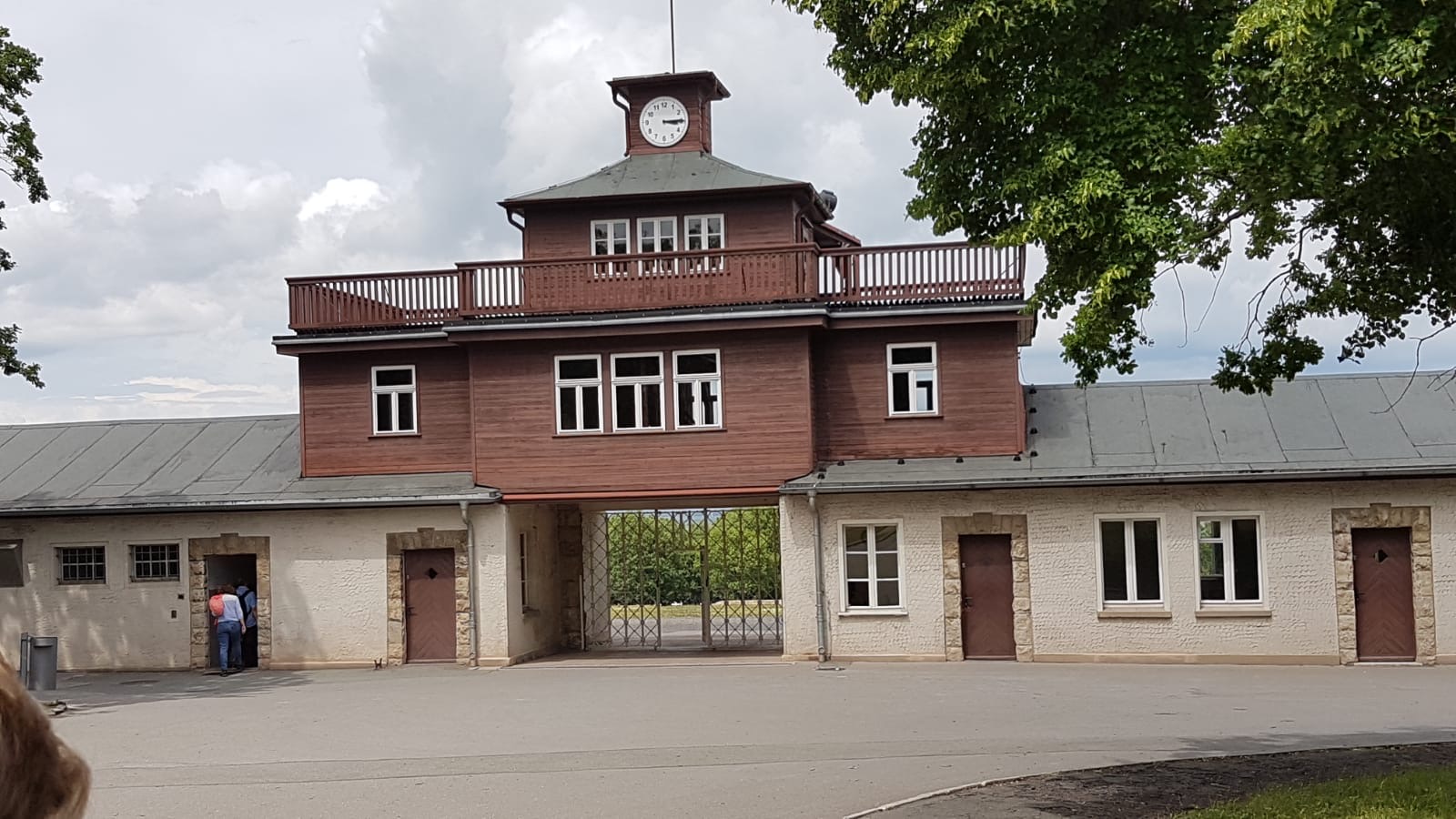 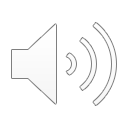 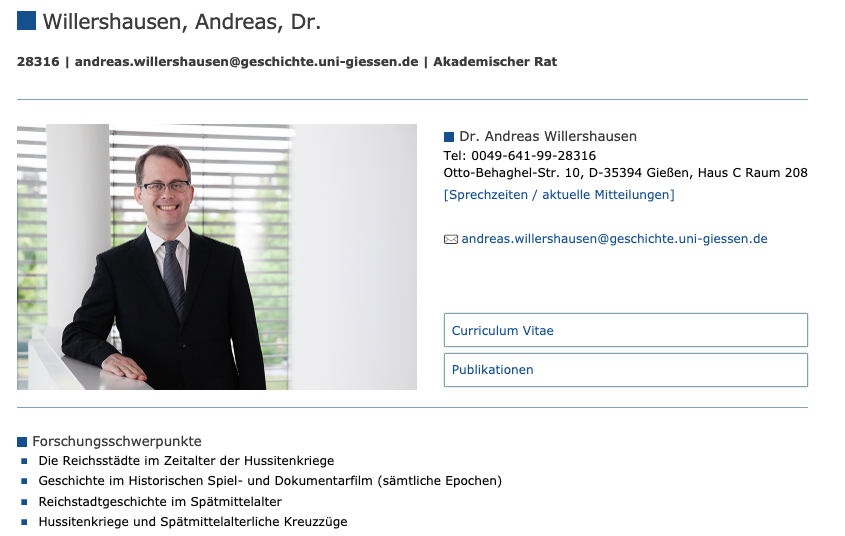 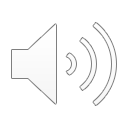 Modul 10a) Theorien des Historischen Lernens
Auszug aus dem elektronischen Vorlesungsverzeichnis (EVV):
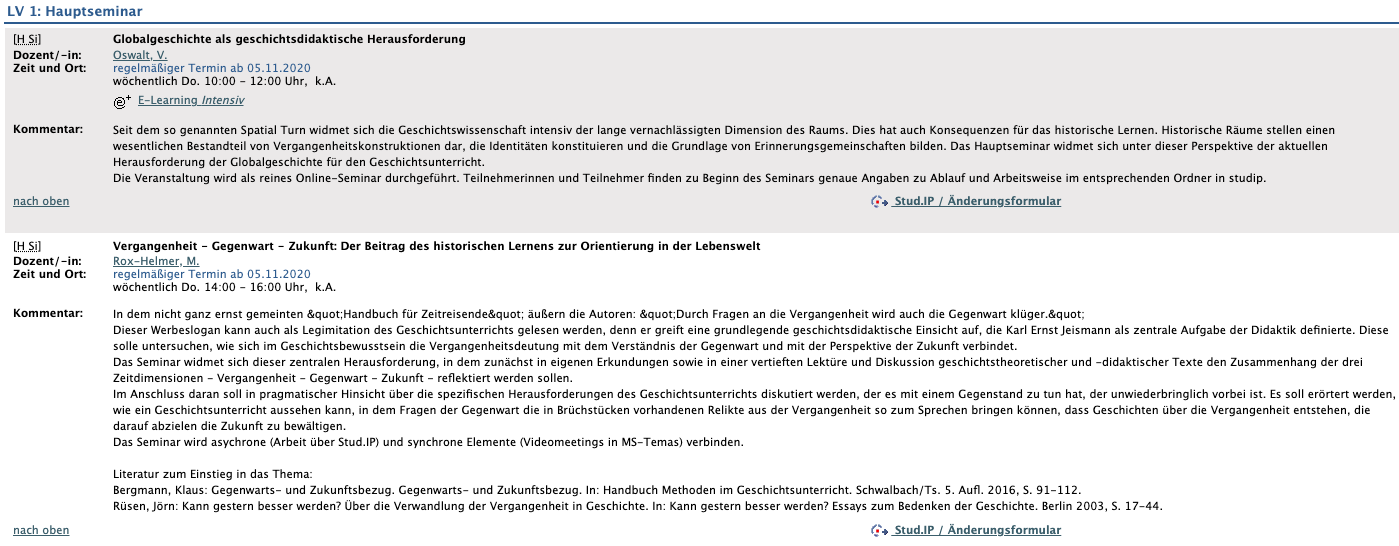 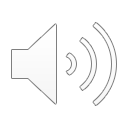 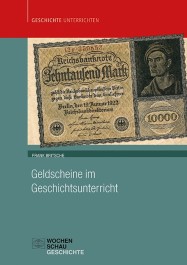 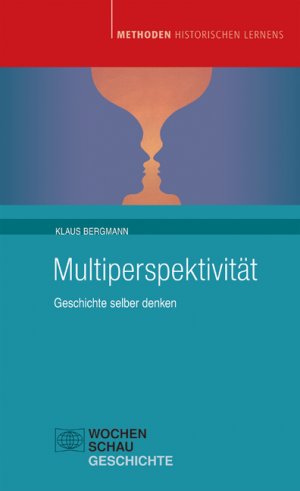 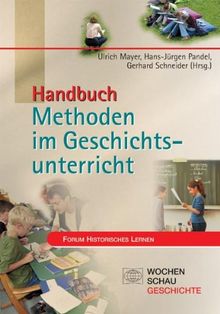 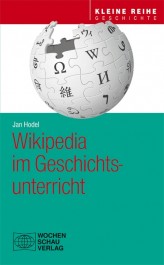 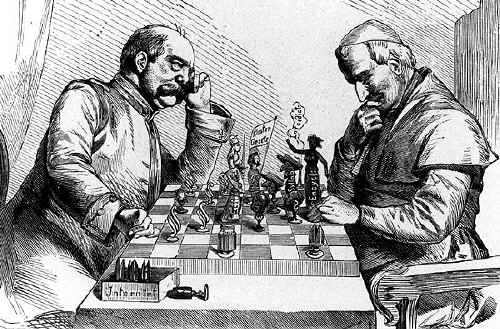 Modul 10 b) Manifestationen der Geschichtskultur
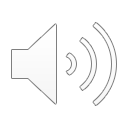 Interesse an Geschichte wird häufig durch außerschulische Geschichtsdarstellungen wie Romane, TV-Serien oder Digitalen Spielen geweckt. Darum ist Geschichtskultur auch in Ihrem Studium ein Thema.
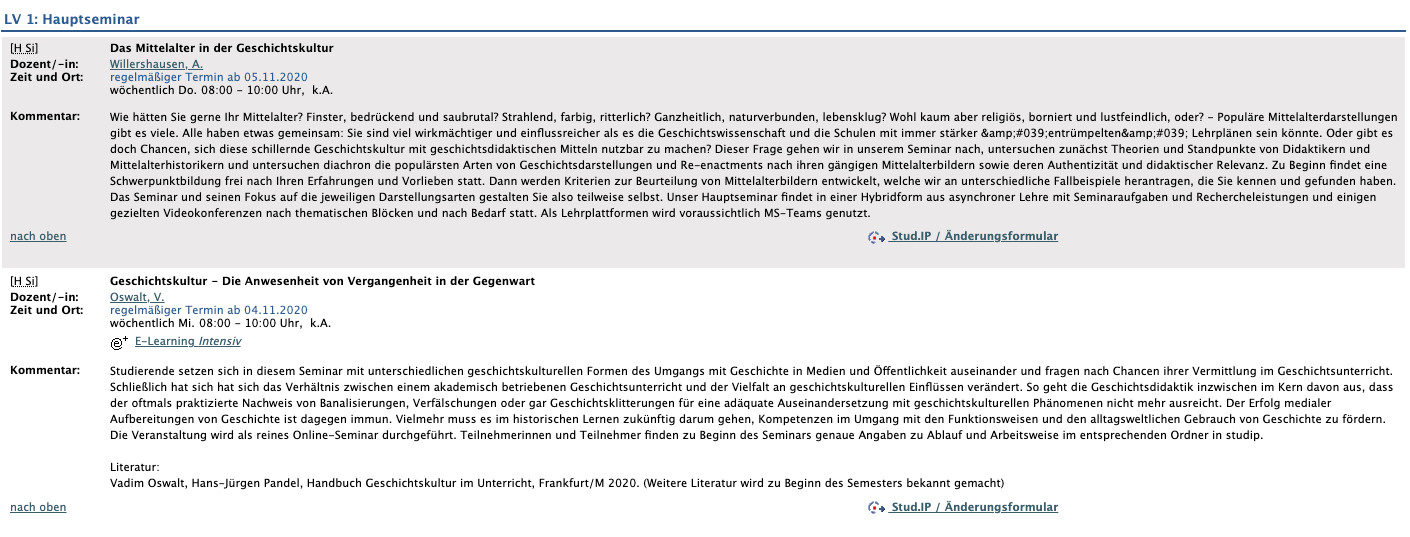 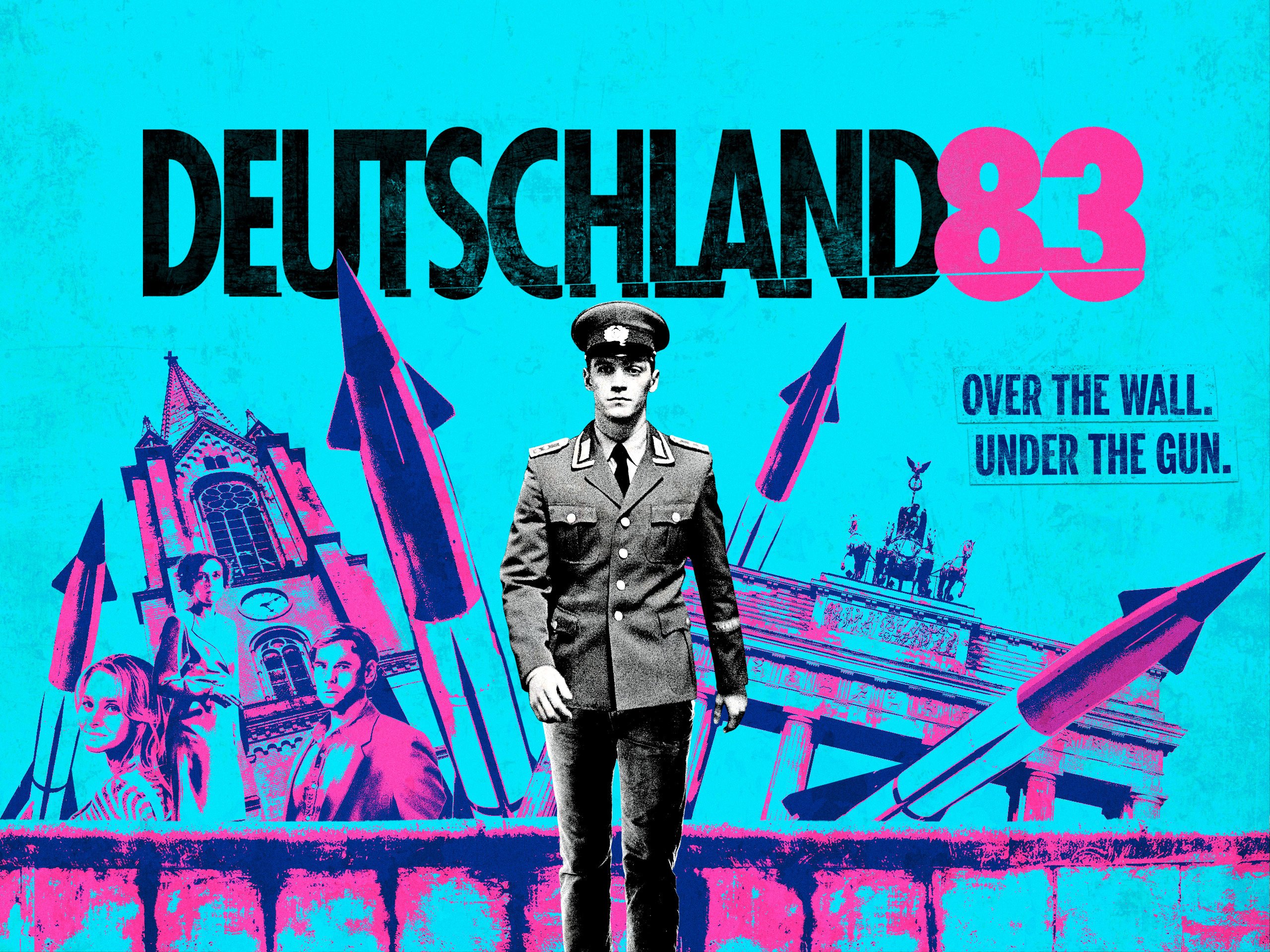 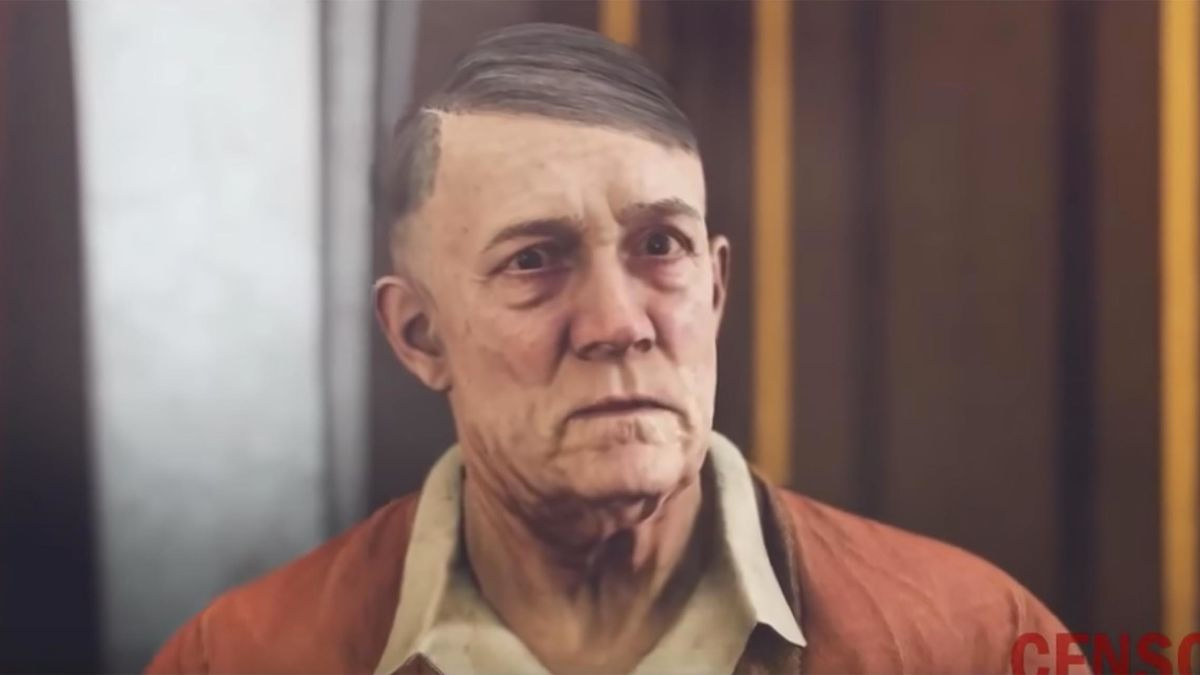 Auszug aus dem elektronischen Vorlesungsverzeichnis (EVV)
Die studentischen Hilfskräfte
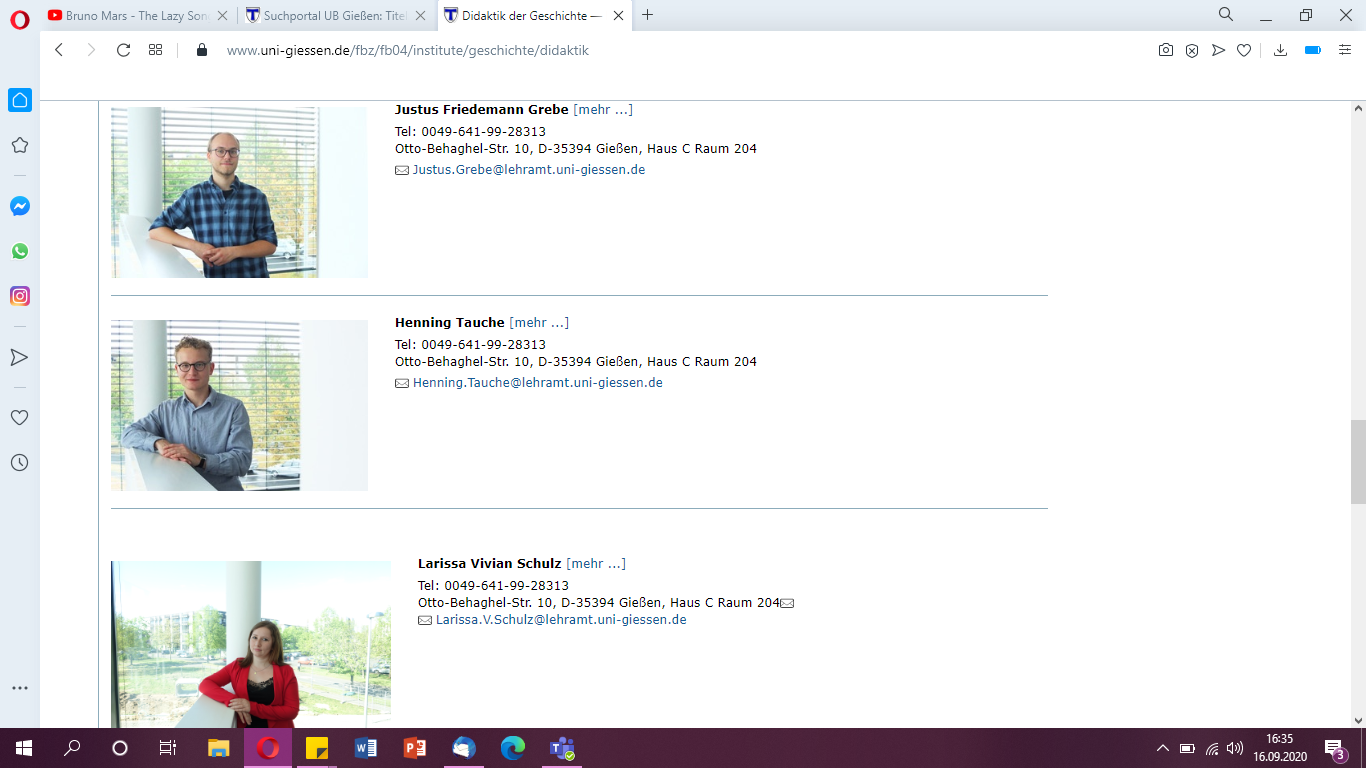 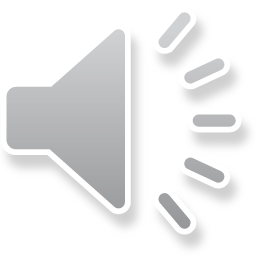 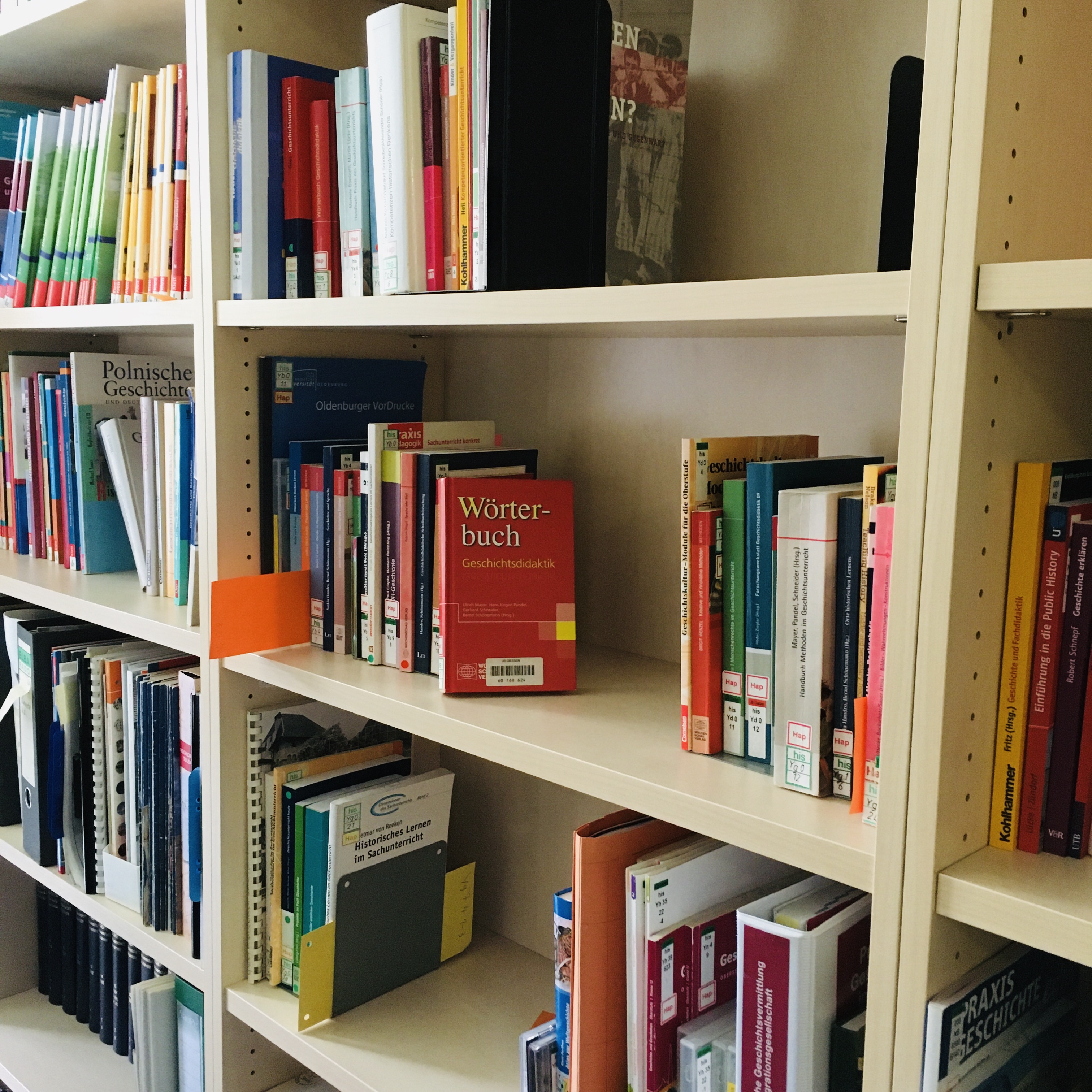 Der Handapparat (HAP)
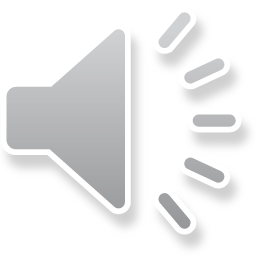 Wo befindet sich der Handapparat?
Didaktik der GeschichtePhilosophikum I, Haus C 1, Raum 204Otto-Behaghel-Str. 10 35394 Giessen

Wie könnt ihr uns erreichen?
Telefonisch: 0641 99-28313
Per E-Mail: 
Justus.Grebe@lehramt.uni-giessen.de
Henning.Tauche@lehramt.uni-giessen.de
Larissa.V.Schulz@lehramt.uni-giessen.de
Wegen Corona ist der HAP
derzeit nicht regulär geöffnet!
Sie können im Moment 
leider nicht vorbeikommen.
Wir wünschen Ihnen viel Freude und Erfolg bei Ihrem Studium!